Liverpool City Region, Creating Careers
Apprenticeships at STFC
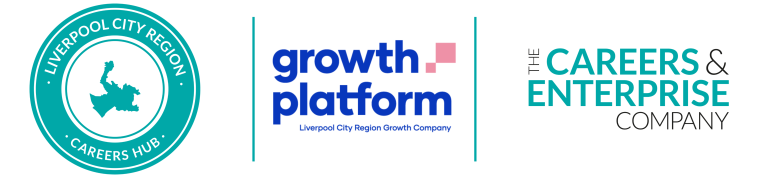 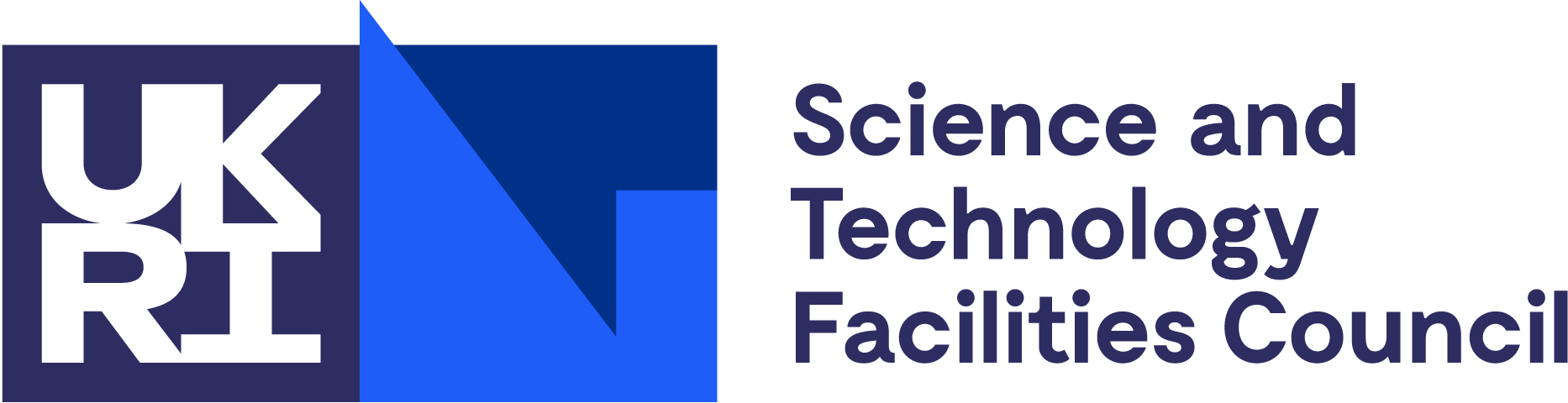 Sci-Tech Daresbury is a science and innovation campus in Halton that houses over 100 small science and technology businesses! Of the 1300 people who work on the campus, just over 300 staff work at Daresbury Laboratory. These staff include world-class scientists, engineers and technicians working on high-performance computing and particle accelerator research. Daresbury Laboratory is run by STFC (Science and Technology Facilities Council) which is internationally recognised for world leading scientific research and development.

Task 
Today’s recording will give you the opportunity to see a variety of apprentices working at STFC.            

Click to discover more about the role each apprentice is working towards and rank your interest in these positions from 1-4. 
1 =  the role you are most interested in , 4 = the role you are least interested in. Explain your choices! 

Mechanical Engineer
Electrical Engineer
Business Administrator
Project Manager

During the recording you will hear some of the apprentices talk about a particle accelerator. This is a machine that pushes particles (such as beams of electrons or protons) through tubes at speeds close to the speed of light. We can use magnets to wiggle these particle beams which releases intense rays of light that can be used to investigate materials. We can also make these particle beams collide with targets or even other particles. These release new particles that can be used to help answer big questions about how our universe works, as well as everyday questions that Daresbury Laboratory has previously investigated, such as “How do we make the tastiest chocolate?”.

Challenge yourself to enter the exciting world of science by taking this 360 virtual tour of Daresbury Laboratory. 
Is this somewhere you could see yourself working? Explain your reasons. 


Keep up to date with the latest apprenticeship opportunities at STFC here
Questions to ask 
Using what you have learned from your pre-work, come up with 3 questions you would like to ask. Is there anything you don’t understand or would like more information on? You may even come up with more questions as you watch the recording. 
1. 

2. 

3.
If any of your questions are answered during the recording, make a note of the answer next to your question. 
If you still have unanswered questions, ask your teacher to send them through to us and we will get them answered.
Useful careers tips
Whilst listening, note down any inspirational or interesting advice that you hear which could help you on your careers journey 






Now head over to your Creating Careers Roadmap to evaluate today’s session…
[Speaker Notes: Note to teacher: this resource will need to be differentiated according to ability. Older students may benefit from focusing more closely on the 360 tour and accompanying this with matching tasks.]